Figure 1
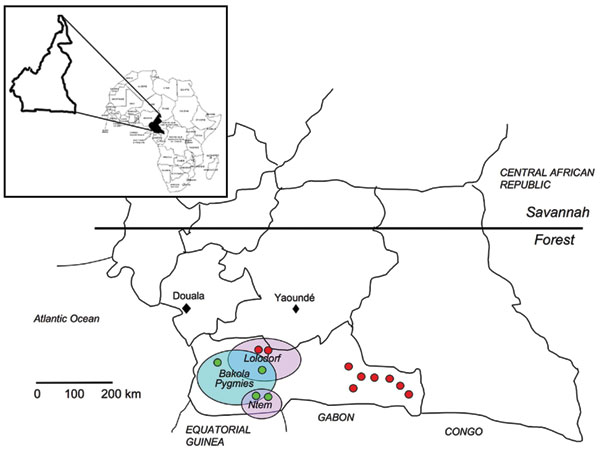 Figure 1.&nbsp;Geographic distribution in Cameroon of the studied populations and the 13 persons infected by simian foamy virus (SFV), according to serologic and molecular results. Red, SFV-positive persons from the hunter study; green, SFV-positive persons from the retrospective study; blue circle, Pygmy area; violet circles, Bantu areas.
Calattini S, Betsem EB, Froment A, Mauclère P, Tortevoye P, Schmitt C, et al. Simian Foamy Virus Transmission from Apes to Humans, Rural Cameroon. Emerg Infect Dis. 2007;13(9):1314. https://doi.org/10.3201/eid1309.061162